علم الميكانيكا

 من العلوم الواسعة التي تهتم بحركة الأجسام ومسبباتها، ويتفرع من هذا العلم الى فروع أخرى مثل الكينماتيكا Kinematics و الديناميكا Dynamics.  وعلم الكينماتيكا يهتم بوصف حركة الأجسام دون النظر إلى مسبباتها، أما علم الديناميكا Dynamics فهو يدرس حركة الأجسام ومسبباتها مثل القوة والكتلة.  وفي هذا الفصل سنقوم بدراسة حركة الأجسام وعلاقتها بكل من الإحداثيات المكانية والزمنية.  ثم سندرس الفرع الثاني وهو علم الكيناتيتكا.
من أساسيات دراسة علم وصف الحركة الكينماتيكا Kinematics للأجسام المادية هو دراسة كل من:- 

الإزاحةDisplacement   والسرعة Velocity والعجلة Acceleration.  ونحتاج هنا إلى اعتماد محاور إسناد لتحديد موضع الجسم المتحرك عند أزمنة مختلفة ومن المناسب اعتماد محاور الإسناد الكارتيزية أو ما سميت بـ rectangular coordinate (x,y,z)، فمثلاً نحتاج إلى تحديد موقع جسم ما إلى إسناده إلى مرجعية محددة فمثلاً يمكن اعتبار متجه الموضع Positionvector هو المتجه الواصل من مركز إسناد معين إلى مكان الجسم الذي يراد تحديده.  كما في الشكل(...) حيث تم اعتبار مركز الإسناد في بعدين فقط هو مركز المحاور x, y
● المسافة والإزاحة Distance and displacement
السرعة والسرعة المتجهة Speed and velocity
أنواع السرعة
يمكن تقسيم السرعة التي يتحرك بها الجسم إلي نوعين هما :
السرعة المنتظمة (الثابتة) (Uniform Velocity)
السرعة غير المنتظمة (المتغيرة) ( nonuniform Velocity)
كما يمكن تقسيم السرعة التي يتحرك بها الجسم إلي مايلى :
السرعة المتوسطة Average speed
	وهي  متوسط السرعه التى يقطعها الجسم.أى مجموع المسافات التى يقطعها الجسم على مجموع الأزمنه. وهي السرعة التي لو تحرك بها الجسم لقطع مسافات متساوية فى أزمنة متساوية. ويعبر عنها بالمعادلة التالية.
السرعة المتوسطة لا تعطي أي فكرة عن السرعات التي يتحرك بها الجسم خلال اللحظات الزمنية المختلفة ولا يمكن أن تعطينا دلالة علي ما هي سرعة المتسابق فى لحظة زمنية معينة من حيث البطء والسرعة ولكنها تعطينا متوسط سرعة المتسابق خلال مراحل السباحة كله ، ونعطي هذا المثال لتوضيح ما تم ذكره.
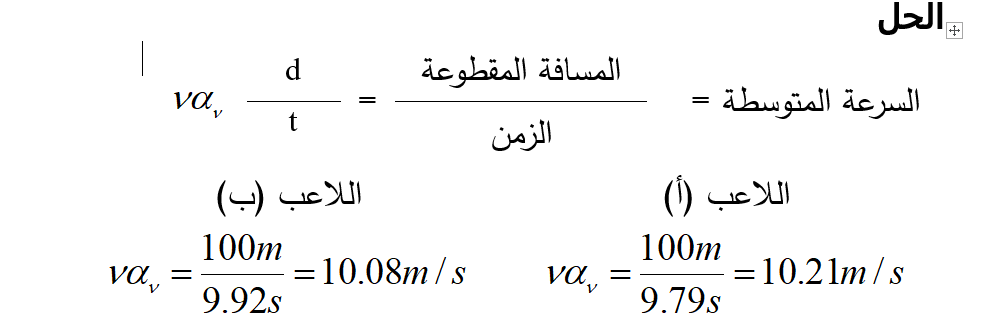 وإذا أردنا أن نتعرف أكثر عن كيفية عدو هذين اللاعبين فى السباق وكان لدينا زمن الـ(50م) الأولي ، حيث كان زمن اللاعب (أ) فى الـ(50م) الأولي (5.50 ث) ، وزمن اللاعب (ب) (5.56 ث).
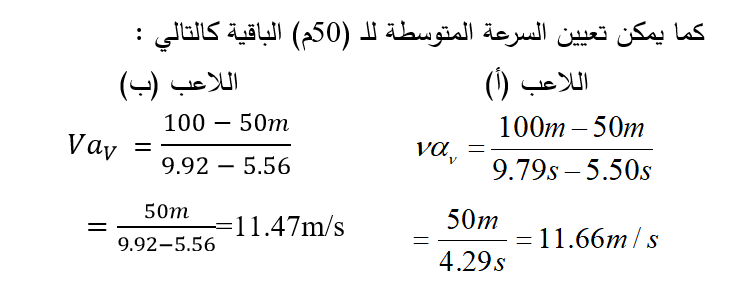 السرعة اللحظية Instantaneous speed
هي المتجه الذي تؤول إليه السرعة المتوسطة المتجهة عندما تؤول الفترة الزمنية إلي الصفر (أي كلما صغرت الفترة الزمنية).
والسرعه اللحظيه تساوى السرعه المتوسطه ولهم نفس القيمه عندما تكون السرعه منتظمه(Uniform Velocity) هى نفسها السرعه الثابته(Constant Velocity ) ومن هنا نستطيع كتابه المعادله بالطريقه التاليه:
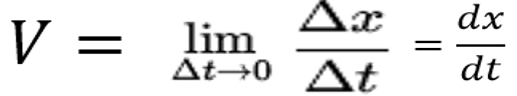 مثال :
	لاعب كرة قدم كانت إزاحته فى اتجاه المحور (X) تساوي (-10 ياردة) والإزاحة فى اتجاه المحور (Y) تساوي (30 ياردة) ، فإذا قطع اللاعب هذه الإزاحة فى زمن قدره (6 ث).
أحسب محصلة السرعة المتوسطة؟
عين الزاويه θ مع الافقى؟
التمثيل البياني للسرعة
عند رسم العلامة البيانية (الإزاحة – الزمن) نحصل علي خط مستقيم .
ميل الخط المستقيم = السرعة المنتظمة.
فإذا كان الجسم يقطع إزاحات متساوية فى أزمنة متساوية يمكن توضيحه كما فى الرسم البياني التالي :
العلاقة البيانية بين الإزاحة (X) علي المحور الرأسي والزمن (t) علي المحور الأفقي فى خط مستقيم.
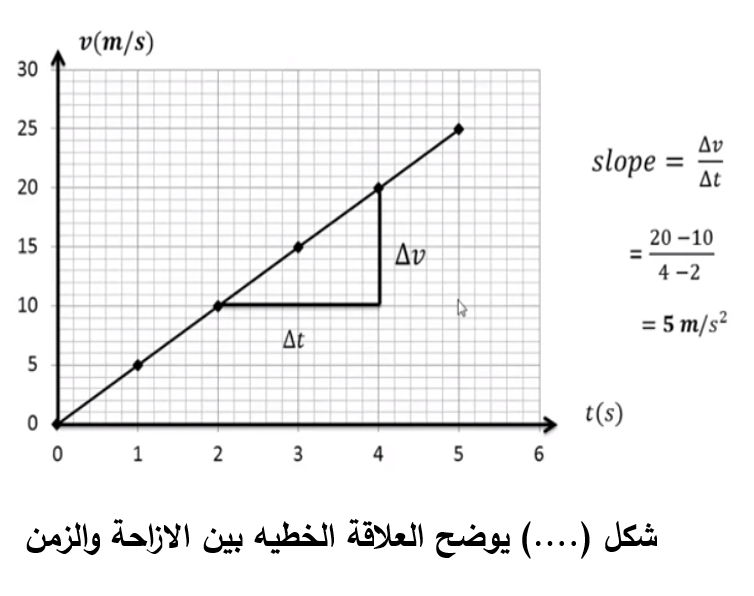 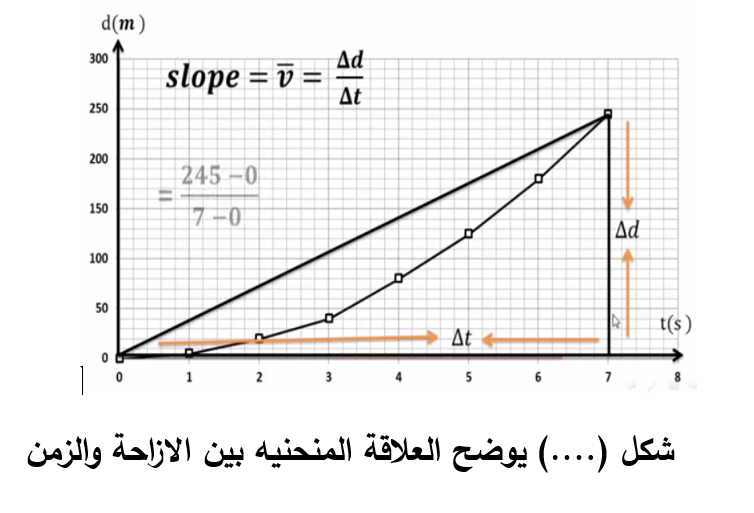 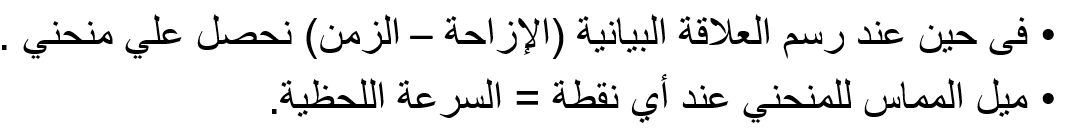 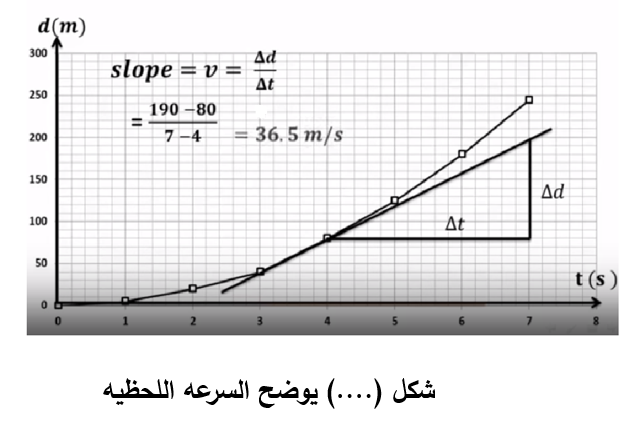 العجلة Acceleration
وتعرف العجلة ميكانيكياً بأنها :
	معدل التغير فى السرعة بالنسبة للزمن أو هي معدل التغير الزمني فى سرعة الجسم.
انواع العجله(التسارع)
العجلة المنتظمة(التسارع)
التسارع المنتظم أو التسارع الثابت هو نوع من أنواع الحركة التي تكون فيها السرعه المتجهه لجسم تتغير بمقادير متساوية في فترات زمنية متساوية. مثال أبرز مثال على التسارع المنتظم هوالسقوط الحرلجسم.
العجلة غير المنتظمة (التسارع)
 وهو التسارع الذى لو تحرك به الجسم لتغيرت سرعته بمقاديرغير متساوية فى ازمنة متساوية.
ويمكن تعيين العجلة من خلال المعادلة التالية:
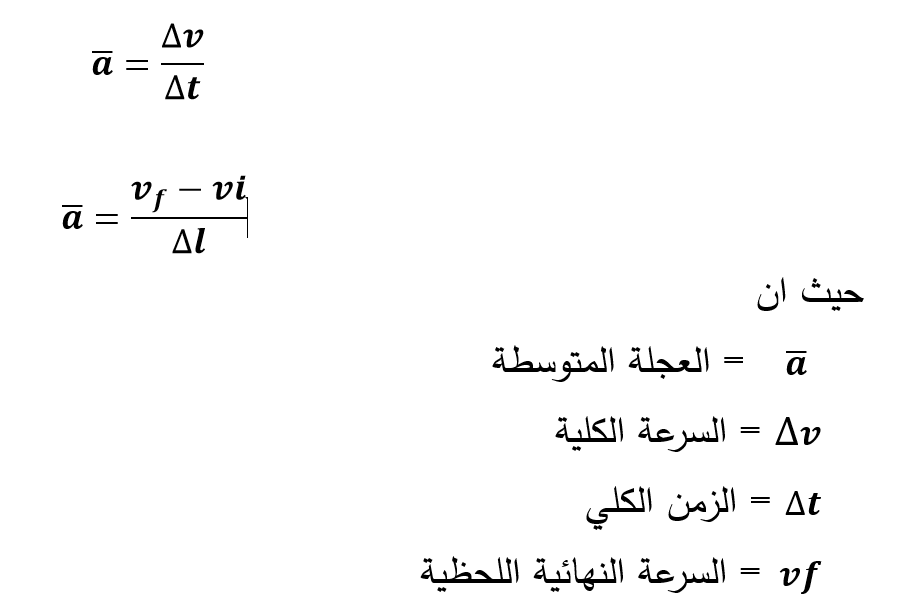 التمثيل البياني للعجلة 
العجلة فى خط مستقيم (عجلة منتظمة) اى أن الجسم يتحرك بحيث تتغير سرعته بمقادير متساوية فى أزمنة متساوية .







وهذا يعني أن الجسم يتحرك بعجلة منتظمة مقدارها (10m/s2)
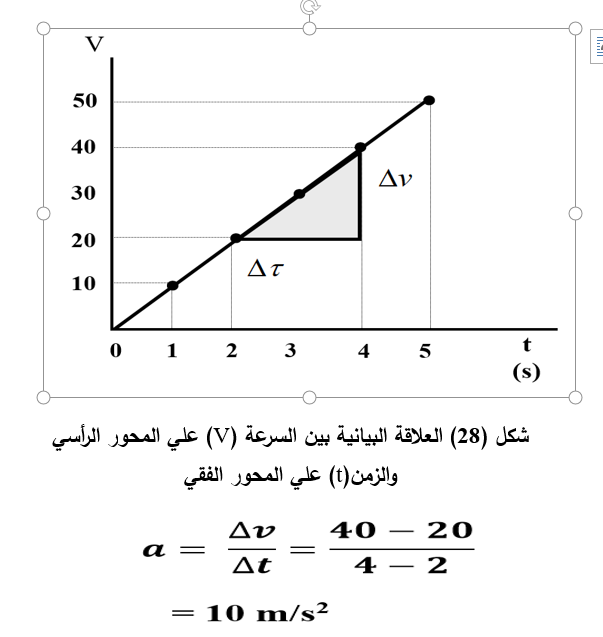 العجلة فى خط منحني:  أى ان الجسم يتحرك بحيث تتغير سرعته بمقادير غيرمتساوية فى أزمنة غير متساوية.
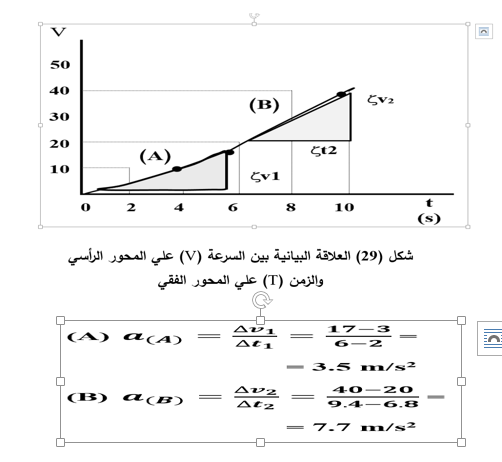 التسارع موجب:
إذا كانت الحركه فى الاتجاه الموجب والسرعه تزداد.
إذا كانت الحركه فى الإتجاه السالب والسرعه تقل.

التسارع سالب:
إذا كانت الحركه فى الإتجاه الموجب والسرعه تقل.
إذا كانت الحركه فى الإتجاه السالب والسرعه تزداد